Utforsking 1
Økt 3
Jobb sammen to og to
Gå inn på siden http://www.viten.no/platetektonikk 
Jobb dere gjennom hele programmet
Wegener vs. Wilson
Sorter eller marker argumentene dere har fått utdelt – hvilke av dem tror du Wegener brukte på 1920-tallet?
Tuzo Wilson 1960
Alfred Wegener 1920
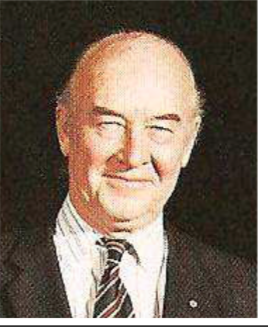 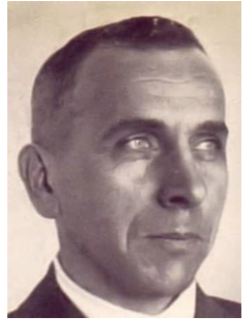 Sammenlign observasjoner
Marker de observasjoner som støtter teorien om platetektonikk. 
Marker de observasjonene som Wegener brukte for sin teori om kontinentaldrift.
Sammenlign de to listene – hvilke observasjoner er de samme og hvilke er forskjellige?
Fagspesifikke begreper
Kontinentaldrift: 1) generell bevegelse av kontinentalplater i forhold til hverandre2) en teori om disse bevegelsene, som ble utviklet særlig av geologene Frank Bursley Taylor og Alfred Wegener.
Platetektonikk:vitenskapen som utforsker og forklarer jordskorpens bevegelse